NLN 2009Standard 3
Edison State College
Standard 3
Students
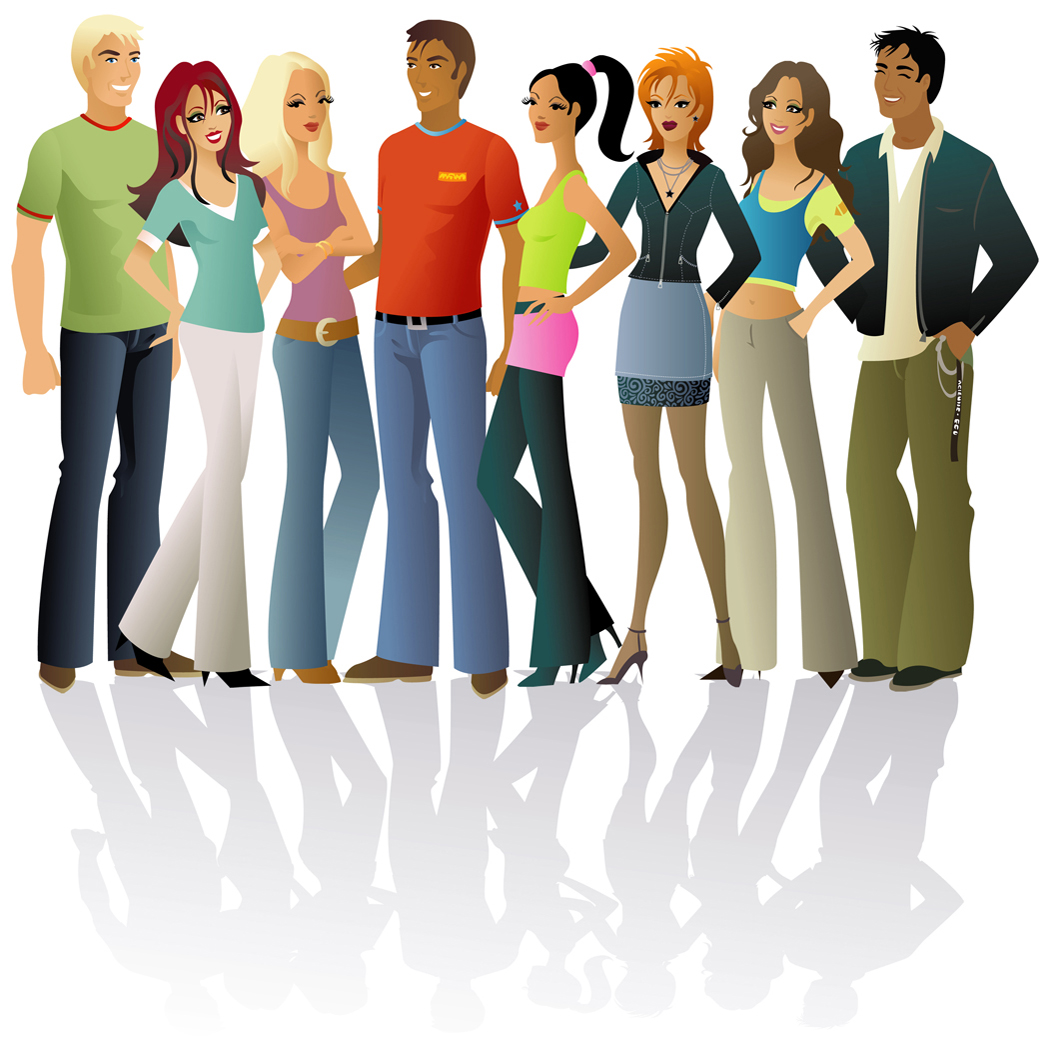 Student Policies
Where are they located?


How are they congruent with school mission?
Student Policies
How are Nursing Policies different from College policies?
How is this justified?
How are the program goals supportive or not of the policies?
How Policies are Different
Selected Admission vs. Open admission
Progress through the program, grade requirements
Grading
How Policies are Different..
Background checks/ethical behavior
Recruitment and advising
Nursing Transfer policies
Disabilities vs. minimum requirements
How Policies are Different…
Articulation
Distance Learning
Basic Program: Admission Criteria
HESI  70% or higher
Cum GPA 2.75 or higher in pre/corequisite courses
College Algebra or Statistics and A & P I
Transcripts
Pre-Admission Orientation
$15.00 admission fee
AP Program: Admission Criteria
GPA 2.75 in general education courses
College Algebra or Statistics, A & P I & II, ENC 1101
LPN, Certified Paramedic, FL Respiratory Therapy Licensor or Registration for CVT
Mobility Test if graduated > 5 years prior
Cert Nur Aid for CVT, RT or Paramedic
HESI
Advising
Centralized
Work in Progress
Students go to Advising first
Prospective nursing students come to orientations 
Program advising is within the nursing program
Student Demographics
88.2% Female
General student population: 59.8% female
	Edison				Nursing
66.9% white			69% white
10.7% black			14.6% black
18% hispanic			11.9% hispanic
Student Support Services
SOAR
Child Care vouchers
TRIO: First generation low income program
Displaced homemaker
Rapid recovery
Tutoring Center
Upward Bound
Nursing Student Support
PEP: Peer Enrichment Program
Public Safety
All campuses are patrolled by licensed, uniformed security officers 24 hours/day, 7 days/week
Financial Aid
Financial Aid records are kept on Banner, & maintained electronically for 5 years
Nursing Program students’ records are kept on each campus
Those not accepted are kept for 3 years
Graduated students’ records are kept 5 years on each campus
Financial Aid Options
Pell Grant
Academic Competitiveness Grant
Federal Supplemental Opportunity Grant
Federal Work Study
Federal Family Education Loan Programs
Stafford Loans
Many nursing scholarships from the Foundation
How are Changes in Policy Communicated?
Handbook
Web site
Orientations
CE6 in courses
Email
Course Outcomes
Course Leaders communicate textbook choice to Associate Director  to Director to Staff Assistant to order
Course Leaders ensure all requirements are the same across campuses
Courses keep testbanks among them.
Graduations (Retention)
Hiring History
Outside Evaluation of Students
NLN
PBDS
Employer Survey